باسمه تعاليكارگاه طراحي آموزشي
دکتر امینه احمدی
تعریف طراحي آموزشي
طراحي آموزشي را  مي توان تجويز يا پيش بيني روش هاي مطلوب آموزشي براي نيل به تغييرات مورد نياز در دانش ها، مهارت ها و عواطف شاگرد دانست.
امروزه طراحی آموزشی به عنوان یک رشته ی مهم در تکنولوژی آموزشی مطرح است. 
تکنولوژی آموزشی با بکارگیری پایه های نظری روان شناسی یادگیری و روان شناسی تربیتی، از روش های موجود در حوزه طراحی آموزشی استفاده می کند.
نتیجه ی این تعامل ایجاد یک برنامه ی طراحی  آموزشی است که می توان در آن نظریه های یادگیری و نظریه های آموزشی  را به کار بست و کارائی و    اثر بخشی هریک را آزمود.
نظریه ی یادگیری
نظریه ی یادگیری توصیفی است و به منظور دستیابی به نوع خاصی از نتایج. نظریه ی یادگیری بیان کننده ی نحوه ی ایجاد یادگیری است. به عبارت دیگر این که شما چگونه یاد می گیرید؟ مانند نظریه ی یادگیری رفتارگرا اسکینر، شناخت گرایانی چون ژان پیاژه و جروم برونر
نظریه های یادگیری، فرایند یادگیری را تبیین می کنند. برای مثال طبق قانون اثر ثرندایک، پاسخ هایی که موقعیت های خوشایندی را در پی داشته باشند، تکرار  می شوند در غیر این صورت خیر. با استفاده از این قانون می توانیم واکنش یک موش یا یک دانشجو را در برابر تقویت کننده های مثبت و منفی تبیین کنیم.
نظریه ی آموزشی
نظریه های آموزشی تجویزی و مبتنی بر موقعیتند. تاکید بر این است که هدف های یادگیری مواد آموزشی، طراحی شوند. به عبارت دیگر این که، چگونه ایجاد یادگیری مطلوب را تضمین کنید؟ مد نظر نظریه ی آموزشی است.
در نظریه های آموزشی تاکید بر نحوه ی طراحی صحیح آموزش است، نه بر تبیین یادگیری. نظریه ی آموزشی با استفاده از قانون ثرندایک و دیگر نظریه ها به تهیه ی مجموعه توصیه هایی برای طراحی یک مجموعه بهینه از آموزش می پردازند.
به عبارت دیگر نظریه های آموزشی مبتنی بر نظریه های یادگیری هستند که یادگیری را تبیین می کنند.
طراحی آموزشی ابزار تدریس و آموزش است و باعث می شود مواد آموزشی موثرتر و کارامدتر باشند این گفته که"پزشکان مهندس بهداشت، معماران مهندس فضا و طراحان آموزشی مهندسان عملکرد انسانی هستند" اهمیت طراحی آموزشی را روشن     می سازد.
عناصر کلیدی فرایند طراحی آموزشی
چهار عنصر در طراحی آموزشی اساسی هستند و این چهار عنصر را تقریباً در همه ی الگوهای طراحی آموزشی می توان دید. این عناصر را می توان به صورت سوال بدین صورت بیان کرد:
1) برنامه ریزی برای چه کسی تهیه می شود؟ (خصوصیات یادگیرندگان)
2) انتظار دارید یادگیرندگان چه چیزی یاد بگیرند یا از خود نشان دهند؟ (هدف ها)
3) نحوه ی صحیح یادگیری محتوای درس یا مهارت چگونه است؟ (راهبردهای آموزشی)
4) شما چگونه معیار یادگیری را مشخص می کنید؟ (رویه های ارزشیابی)
استدلال های اساسی در مورد فرایند طراحی آموزشی
1) فرایند طراحی آموزشی مستلزم توجه به رویه ای نظام مند و تعیین دقیق جزییات کاری در هر برنامه است.
2) در برنامه ریزی همه ی تلاش ها باید در این جهت باشد که سطح پیشرفت تحصیلی رضایت بخشی برای همه ی یادگیرندگان فراهم شود.
3) در فرایند طراحی آموزشی، طراح بر یادگیرنده و آن چه که وی باید جهت حل یک مشکل دست یابد تمرکز       می کند، نه بر تحت پوشش قرار دادن محتوا.
4) یک شیوه ی قطعی در طراحی آموزشی وجود ندارد. و معیار موفقیت برنامه ی طراحی آموزشی دستیابی به سطح رضایت بخشی از یادگیری در یک مدت زمان قابل قبول است.
الگوهاي طراحي آموزشي
برای استفاده بهینه از طرح درس، بهره برداری از یک روش علمی به وسیله ی معلّمان ضروری است. در همین زمینه استفاده از الگوها و فنون متنوع طراحی آموزشی، می تواند زیربنای علمی طرح درس معلمان را پی ریزی کند.
در میان الگوهای طراحی آموزشی، الگوهای چهار مرحله ای، ده مرحله ای، ام .ام . اس، اشور، الگوی عمومی و الگوی مبتنی بر فناوری اطلاعات و ارتباطات معروف ترین الگوها به شمار می روند.
الگوی ده مرحله ای
1. تعیین محتوا 
2. تعیین هدف ها
3. ارزشیابی رفتار ورودی
4. انتخاب روش یا روش هایی برای رسیدن به هدف (راهبردهای یاددهی- یادگیری مناسب)
5. سازماندهی گروهی
6. تعیین زمان
7. آماده کردن یا سازماندهی فضای آموزشی
8. انتخاب منابع یادگیری مناسب
9. نوع ارزش یابی که باید از آموخته های دانش آموزان به عمل آید.
10. تجزیه وتحلیل بازخورد از فعالیت های دانش آموزان
الگوی چهار مرحله ای
1. تعیین هدف کلی
2. تحلیل آموزشی (تعيين رفتار ورودي و هدف هاي جزيي)
3. گزینش محتوا، شيوه ها و رسانه ها
4.تعیین نظام ارزش یابی از فراگیرندگان
الگوي ام .ام .اس
اين الگو در زمره ي الگوهاي ساختن گرايي قرار دارد و نام آن بر گرفته از نام ارائه دهندگان آن ام . مي چام، جي مايلي و دي اسميت است که در سال 2006 ارایه شد.
نكته ي مهم در اين الگو، جايگاه ارزش يابي است كه در وسط قرار دارد و بر تمام مراحل الگو نظارت مي كند.
سوال
به نظر شما چرا ارائه دهندگان اين الگو، ارزشيابي را در مركز قرار داده اند؟
چون تا بعد از اين كه هر مرحله انجام شد، دوباره بازنگري و تجديد نظر شود. ارزشيابي به عنوان يك گردونه ی چرخشي، در مركز فعاليت الگوي ام.ام.اس باقي مي ماند.
اين الگو را مي توان به سياره هايي تشبيه كرد كه حول خورشيد مي چرخند. خورشيد را     مي توان همان ارزشيابي دانست. تعبيري درست از الگو اين است كه مرحله ی شروع و توقف در آن وجود ندارد و دائماً در حال حركت است.
اين الگو به طراحان مجرب اجازه مي دهد تا در مواقع ضروري از هر مرحله از الگو كه لازم دانستند، كار را شروع كنند.
تحليل يادگيرنده و محيط
تهيه راهبرد آموزشي
تعيين اهداف يادگيري
ارزشيابي و اصلاح
انتخاب روش و ابزار
اجرا
تهيه طرح ارزيابي
طراحي و تهيه محيط يادگيري
الگوي بحث شده، يكي از جديدترين الگوها در زمينه طراحي آموزشي است. در اغلب الگوهاي طراحي آموزشي، ارزشيابي در مرحله آخر انجام مي شود، اما در الگوي ام.ام.اس، ارزشيابي در پايان هر يك از مراحل صورت مي گيرد. كوتاهي در به كارگيري عمل ارزشيابي در همه مراحل، مي تواند به بيهودگي و نارضايتي معلمان و دانش آموزان در محيط هاي يادگيري منجر شود.
طراحی آموزشی مبتنی برالگوی اطمینان بخش (اشَور)
این الگو یکی از الگوهایی است که معلمان را قادر می سازد فعالیت های آموزشی خود را به گونه ای مؤثر طرح ریزی کنند. این الگو که توسط هینیچ، مولندا، راسل و اسمالدینو ارائه شده است، از شش مرحله یا گام تشکیل می شود:
1. تحلیل ویژگی های یادگیرندگان
2. بیان هدف های آموزشی
3. انتخاب روش ها، رسانه ها و مواد آموزشی
4. به کارگیری رسانه ها و مواد آموزشی
5. مشارکت یادگیرندگان
6. ارزش یابی و بازنگری آموزش
خلاصه ی طراحی آموزشی بر اساس الگوی اشور
الگوي عمومي طراحي آموزشي
تقریباً همه ي الگوهاي نظام مند طراحي آموزشي كه در حال حاضر مورد استفاده قرار مي گيرند، بر الگوي عمومي طراحي آموزشي مبتني هستند با اين حال، امروزه الگوي عمومي طراحي آموزشي، به عنوان الگويي نظام مند شناخته مي شود.
سوال
چرا متخصصان طراحي آموزشي، اين الگو را نوعي الگوي عمومي يا عام مي دانند؟
1) ساده است و تقريباً همه ي مؤلفه هايي كه در ساير الگوهاي طراحي آموزشي وجود دارد، در آن يافت مي شوند.
2) در تمامي رويكردهاي يادگيري قابل استفاده است. به عبارت ديگر، اين الگو را می توان براساس مفروضه هاي رويكردهاي متفاوتي چون رفتارگرايي، شناخت گرايي و ساختن گرايي به كار گرفت.
3) براي هر نوع آموزش اعم از عمومي، تخصصي، فني و نيروي انساني قابليت كاربرد دارد.
4) براي هر نوع يادگيري اعم از سنتي و الكترونيكي، قابل استفاده است.
عناصر و مؤلفه هاي الگو
اين الگو از عناصر زير تشكيل شده است :
1) تحليل
2) طراحي
3) تهيه
4) اجرا
5) ارزشيابي
رابطه ي بين عناصر الگوي عمومي آموزش
تحلیل
اجرا
ارزشیابی
طراحی
تهیه
مرحله ی اول: تحليل
در اين مرحله، اطلاعاتي درباره ي مخاطبان، نيازهاي يادگيري، بودجه، محدوديت هاي موجود و ... جمع آوري مي شود. بررسي مهارت ها، دانش و توانايي هاي مورد نياز براي شاگردان و همچنين شناسايي توانايي هاي ورودي شاگردان، از جمله فعالیت هايی است كه در مرحله ي تحليل انجام مي شود.
از آن جا كه ارزشيابي در تمامي مراحل اين الگو جريان دارد، ارزشيابي تكويني از مرحله ي تحليل آغاز مي شود. بدين ترتيب، طراح آموزشي در مرحله ي تحليل با سؤالات زير مواجه مي شود:
1) مخاطبان چه كساني هستند؟
2)  نياز يادگيري آن ها چيست؟
3) به چه روش هايي مي توان آموزش را ارائه كرد؟
4) محدوديت هاي موجود كدام اند؟
5) شاگردان بايد چه كاري انجام دهند تا مشخص شود كه به شايستگی هاي مورد نظر دست يافته اند؟
مرحله ي دوم: طراحي
عمده ترين فعاليتي كه در اين مرحله انجام مي شود، انتخاب مناسب ترين محيط آموزشي و متناسب با هدف هاست. در مرحله ي طراحي، طراح آموزشي طرح مبسوطي از آموزش را تدارك مي بيند كه شامل انتخاب روش ها و رسانه هاي آموزشي و تصميم گيري درباره ي راهبردهاي آموزشي است.
رسانه هاي آموزشي موجود مورد بازبيني قرار         مي گيرند و درباره ي امكان استفاده از آن ها براي آموزش تصميم گيري مي شود.
مرحله ي سوم: تهيه
انتخاب يا تدارك رسانه ها و مواد آموزشي مورد نياز، و تصميم گيري درباره ي فعاليت هاي گروهي يا انفرادي، از جمله فعالیت هاي اين مرحله به شمار مي رود. اگر رسانه هايي از قبيل نوار ويديويي، نوار شنيداري، اسلايد آموزشي، نرم افزار تعاملي و نظاير آن مدنظر باشد، اين رسانه ها تهيه و توليد مي شوند. 
هنگام تهيه ي رسانه هاي آموزشي مي توان از مشاركت دانش آموزان نيز سود جست.
مرحله ي چهارم: اجرا
هنگامي كه برنامه ي آموزشي طراحي و تهيه شد، اكنون آماده است كه به صورت واقعي عملياتي شود. به اين منظور، عمل تكثير و توزيع مواد انجام مي شود. اجراي آموزش و پشتيباني از برنامه ي آموزشي و هم چنين رفع مشكلات فني، از عمده ترين فعاليت هاي اين مرحله به شمار مي رود. در مرحله ي اجرا نيز ارزش يابي صورت مي گيرد.
مرحله ي پنجم: ارزشيابي
همان گونه كه اشاره شد، ارزشيابي فرايندي مستمر است كه از مرحله ي تحليل آغاز مي شود و در سرتاسر فرايند طراحي آموزشي ادامه دارد. در مرحله ي ارزش يابي،  طرح آموزشي از همه ي ابعاد بررسي مي شود.
الگوی سیستمی برای ادغام فاوا
وانگ و وو (2007) معتقد است این الگوها راهنما و خط مشی را برای معلمان برای بکارگیری و ادغام منابع و ابزارها را در آموزش و یادگیری نشان می دهد. او الگویی را برای ادغام فاوا در آموزش و یادگیری ارائه داده اند که در یک روش خطی سازماندهی شده است .
سوال
برای اجرای این الگو به چه معلمانی نیاز است؟
معلمانی که به چگونگی کاربرد فناوری در برنامه ی درسی تفکر و قضاوت کنند (عنصر منطقی) و این که چگونه فناوری را ادغام کنند (عنصر استراتژیک).
اجزای الگوی فناوری اطلاعات
بیان مسئله
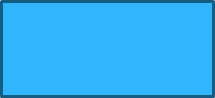 اهداف یادگیری
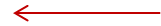 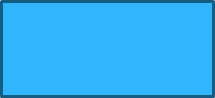 انتخاب روش تدریس
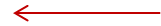 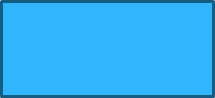 فناوری مورد نیاز
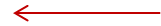 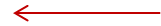 دلایل منطقی
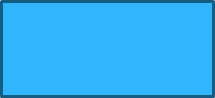 استراتژی
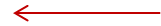 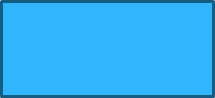 سنجش
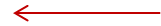 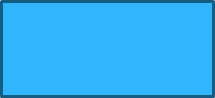 تفکر و  تأمل
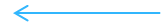 بیان مساله
الگوی سیستمی ادغام فاوا با توصیف مسائل  اصلی یا موضوعات مطرح شده در عنوان درس آغاز می شود.
این بیان مسئله به عنوان نقطه شروع برنامه ی ادغام فاوا مطرح است این مساله باید واقعی و چالش بر انگیز باشد. همچنین این مساله باید در ارتباط با یادگیرندگان باشد نه معلمان.
در این صورت معلمان احساس می کنند که دانش آموزان مسئله را به خوبی یاد خواهند گرفت، آن را با زندگی روزمره خود ارتباط می دهند و ارزش مساله را درک می کنند.
اهداف یادگیری
نوشتن اهداف یادگیری در واقع یکی از مهم ترین مراحل طراحی آموزشی است. چون :
بازده های یادگیری مورد انتظار در پایان آموزش را مشخص می کنند.
به هر صورت اگر قرار است در طراحی آموزشی اهداف یادگیری به صورت رفتاری بیان شوند، باید این سوال که کاربرد فناوری در چه قسمتی از آموزش و برای تحقق چه هدفی مناسب است پاسخ داده شود.
انتخاب روش تدریس
فناوري به تنهايي نمي تواند منجر به آموزش خوب و موثر شود. کاربرد موثر فناوری در یادگیری در درجه ی اول مستلزم شناخت روش های فعال یادگیری و فراهم آوردن شرایط مناسب برای کاربرد آن ها با توجه به فناوری است.
به هر حال انتخاب روش تدریس باید تسهیل کننده ی کاربرد فناوری و متضمن مشارکت فعال دانش آموزان در یادگیری باشد.
فناوری مورد نیاز
نکته ی مهمی که باید در این مرحله مورد توجه قرار گیرد این است که  بهترین راهنما برای انتخاب فناوری های مناسب توجه به روش تدریس است. چون در بعضی مواقع روش تدریس خاصی نوع خاصی از کاربرد فناوری را تجویز می کند. بنابراین اول باید نوع روش تدریس مشخص شود و سپس به انتخاب فناوری مناسب اقدام کرد.
معلمان تا آن جایی كه ممکن است فناوری های مختلف را با هم مقایسه کنند تا آن هایی را که برای رسیدن به هدف یادگیری مناسب هستند انتخاب کنند. این فناوری ها ممکن است شامل نرم افزارها (نرم افزارهای چند رسانه ای، منابع مبتنی بر وب) ابزارهای ارتباطی مانند (اطاق گفتگو، گروه های بحث و گفتگو و ویدئو کنفرانس ) یا هر نوع ابزار فاوا در دسترس باشد.
دلایل استفاده از فناوری
فناوری تنها به این خاطر که در دسترس است نباید به کار گرفته شود. فناوری باید به منظور اثر بخشی یادگیری بکار رود. کاربرد نامناسب فناوری منتج به نتایج منفی در فرایند یادگیری می شود.
سوال
به نظر شما معلمان باید در انتخاب مناسب فناوری به چه مواردی توجه کنند؟
الف)چرا فناوری برای یادگیری موضوع درسی مورد نیاز است؟
ب)فناوری چه ارزش افزوده ای را به دنبال دارد؟
ج)چگونه فناوری می تواند فرایند آموزشی را حمایت و پشتیبانی کند؟
سوال
یک معلم ممکن است اینترنت، پاورپوینت ،گروه های بحث و گفتگو و ایمیل را به عنوان فناوری های مورد نیاز خود انتخاب کند. 
او چگونه می تواند دلایل استفاده از این فناوری را در طراحی مطرح کند؟
اینترنت: اطلاعات مورد نیاز درباره موضوع درسی در اینترنت یافت می شود.
پاورپوینت: برای ارائه اطلاعات و محتوای تولید شده. 
گروه های بحث و گفتگو و ایمیل: فعالیت های مشارکتی می تواند از طریق بحث گروهی و پست الکترونیک بهتر انجام شود.
استراتژی های برای اجرا
بعد از مشخص کردن فناوری های مورد نیاز و چرایی کاربرد آن ها، گام بعدی تصمیم گیری درباره ی چگونگی کاربرد اثربخش و معنا دار فناوری های انتخابی در موضوع یادگیری است.
در واقع هدف هایی که معلم در مرحله ی دوم نوشته است و فناوری هایی را که مشخص کرده است جهت دهنده ی فعالیت های معلم در این مرحله است.
استراتژی های مناسب برای این دو حوزه عبارت است از:
استراتژی یادگیری و استراتژی فناوری اطلاعات و ارتباطات
الف) استراتژی یادگیری
دانش آموز محور هستند و آن ها را تشویق می کنند که مهارت های چگونه یاد گرفتن را یاد بگیرند.
فرصت هایی را برای دانش آموزان فراهم می کنند که نقادانه بیندیشند و مسائل را تجزیه و تحلیل کنند.
به دانش آموزان کمک می کنند که مهارت های جمع آوری و ارزشیابی اطلاعات را در خود توسعه دهند.
تجربیات یادگیری مشارکتی را در تیم یا در گروه های کوچک فراهم  کنند.
زمینه تعامل را در اشکال مختلف مانند دانش آموز با دانش آموز،    دانش آموز با معلم و دانش آموز با فناوری را فراهم می کند.
ب) استراتژی فناوری اطلاعات
درگیر کردن دانش آموزان در کار با فناوری 
 تهیه و تولید متون دیجیتالی
 استفاده از ابزارهای فناوری برای تحقیق و ارزشیابی 
 استفاده از نرم افزارهای صفحات گسترده و پایگاه داده ها برای مدیریت اطلاعات
استفاده از ابزارهای فناوری برای تجزیه و تحلیل کمی و کیفی داده ها
 فراهم آوردن تجربیات واقعی، حمایت از فعالیت هاي مشارکتی
 فراهم آوردن بازخورد براي دانش آموزان، مدیریت زمان و فضا
ارزیابی دانش آموزان
این ارزیابی در دو شکل فرایند و فرآورده انجام می شود. 
این ارزشیابی باید دانش آموز محور باشد و به اشکال مختلف خود ارزیابی، ارزیابی همسالان و ارزیابی معلمان انجام شود.
معمولا" اندازه گیری به دو صورت  مبتنی بر وب و  سنتی انجام می شود.
سوال
منظور از ارزیابی مبتنی بر وب چیست؟
ارزیابی مبتنی بر وب شامل امتحان مبتنی بر فناوری، تهیه برنامه های چند رسانه ای، ارائه مطالب همراه با پاورپوینت، وبلاگ نویسی، پورت فولیوی دیجیتالی و ساختن نقشه ی مفهومی است.
ارزیابی سنتی امتحانات مبتنی بر کاغذ و قلم، نوشتن مقاله ی انتقادی در ژورنال ها یا پاسخگویی به سوالات کوتاه در مقاله را شامل می شود.
برای ارزشیابی دانش آموزان در فرایند یادگیری می توان از نرم افزار quiz creator  که برای طراحی سوالات آزمون تهیه شده می توان استفاده کرد.
تفکرو تأمل و پیشنهادات  بیش تر
بعد از پایان درس معلمان به تفکر و اندیشه بر بازده های یادگیری مورد انتظار نیاز دارند.
سوال
به نظر شما معلمان در چه زمینه هایی نیاز به تفکر و اندیشه بر بازده های یادگیری مورد انتظار دارند؟
تفکر می تواند شامل میزان تناسب فناوری های بکار گرفته شده با موضوع درسی، نقاط قوت و ضعف فناوری و نقش فناوری بر بهبود یادگیری شود. و حتی ممکن است شامل پیشنهادات جدیدی در زمینه فناوری های جایگزین، فعالیت ها و روش های آموزشی، رویکرد های ارزیابی باشد.
سوال
به نظر شما در این مرحله معلمان به چه سوالاتی باید پاسخ دهند؟
•آیا سوالات اصلی مطرح شده در موضوع درسی پاسخ داده شده است؟
•آیا فعالیت های مناسبی برای رسیدن به اهداف یادگیری مورد نظر برنامه ریزی شده است؟
•آیا فناوری های انتخاب شده از فرایند های آموزشی حمایت می کند؟
آیا دلایل اساسی برای کاربرد فناوری به خوبی بیان شده است؟
 آیا فرایند اجرا به بهبودی فرایند یادگیری منجر شده است؟
 آیا روش های بکار گرفته شده برای ارزیابی دانش آموزان معتبر هستند؟
نکات قابل توجه در طراحی یک واحد درسی مبتنی بر IT
1) از ابزارهای مبتنی بر فناوری نه فقط برای ایجاد انگیزه در مخاطبان و تشویق آنان، بلکه برای دستیابی به اهداف یاددهی-یادگیری موثر نیز می توان استفاده کرد. نباید از این ابزارها در فعالیت های ساده و آسان که کاربرد روش های دیگر برای آن ها راحت تر است استفاده کرد.
2) محتوا و روش آماده سازی در هنگام استفاده از این ابزارها باید کاملاً مشخص باشد. اعمال    دانش آموزان با استفاده از این ابزارها برای تمرکز و استفاده بهینه از زمان و منابع سازماندهی شود.
آن ها می توانند از این ابزارها برای یافتن پاسخ صحیح سوالات متناسب با موضوع درسی و برای ذخیره کردن و ارزیابی و بهبود کار و تکالیف استفاده کنند. معلم باید ارتباط بین کاربرد این ابزار و هدف تدریس و تأثیر آن را بر فعالیت های روزمره دانش آموزان مشخص کند.
(3معلمان باید ابعاد و بخش هایی از تدریس را که در آن از فناوری استفاده می شود در طرح درس خود مشخص کند. همچنین روش و شیوه های استفاده از این ابزارها برای رسیدن به اهداف یادگیری، سوال های کلیدی و فرصت ها و میزان دخالت معلم برای ایجاد انگیزه، روش های ارزش یابی پیشرفت تحصیلی، معیارهای قضاوت در زمینه یافته های دانش آموزان مشخص شود.
(4معلمان به منظور دست یابی به اهداف آموزشی باید از چگونگی سازماندهی منابع  فناوری آگاهی یابند. از این ابزار می توان برای معرفی و مرور مجدد یک موضوع یا برای کسب اطمینان از دست یابی دانش آموزان به مفاهیم اصلی درس استفاده کرد. آن چه مهم است منابع باید در دسترس دانش آموزان باشد.
(5 معلمان باید بهترین و مناسب ترین ابزارها را برای دست یابی به اهداف آموزشی خود و کار کردن با آن ها با بررسی نقادانه نرم افزارهای خاص و عمومی انتخاب کنند.
(6معلمان به هنگام استفاده از فناوری، یادگیری دانش آموزان و چگونگی استفاده آن ها از این ابزارها را زیر نظر بگیرند و ارزشیابی کنند، اهداف اجرایی و آموزشی فناوری مورد نیاز و چگونگی بکارگیری آن برای رسیدن به هدف را به خوبی بشناسند، فعالیت مبتنی بر فناوری دانش آموزان را مشاهده و در صورت لزوم در آن مداخله کنند و با طرح چند سوال دانش آموزان را به فکر کردن برای توجیه مناسب بودن این ابزار ملزم کنند.
(7آنان باید میزان یافته های تک تک دانش آموزان را طی فرایند یک فعالیت گروهی از طریق مشاهده، ثبت داده ها تعیین کنند و از کیفیت یادگیری دانش آموزان از موضوع درسی ارائه شده به وسیله فناوری اطمینان حاصل کنند. در صورت استفاده از این ابزارها در تدریس، برای ارزشیابی آغازین، تکوینی و پایانی فعالیت های مبتنی بر فناوری طراحی کنند و مقررات و شرایط استفاده از فناوری برای ارتقای یادگیری دانش آموزان و میزان دست یابی شان به مفاهیم درسی تعیین کنند.
این که حتماً در همه ی مباحث از فناوری استفاده کنیم برداشت مناسبی نیست. بلکه می توان از یک شیوه ی ترکیبی استفاده کرد. به گونه ای که در قسمتی از درس لازم است دانش آموزان مشاهده کنند، در قسمت دیگر معلم سخنرانی داشته باشد، در قسمتی دیگر که پست الکترونیک برای نویسنده فلان کتاب بنویسند و از او سوالاتی را بپرسند.
9) فناوری اطلاعات و ارتباطات فقط استفاده از رایانه نیست، بلکه حتی می توان از تلفن همراه استفاده کرد. یعنی به اقتضای موقعیت عمل کرد. بنابراین باید به یک تصور روشنی رسید که لازم نیست فناوری  تمام حوزه های درسی را در بر بگیرد بلکه لازم است به تناسب شرایط و موقعیت از فناوری استفاده کرد که به آن تدریس اقتضایی می نامند.
خصوصیات الگوهای طراحی آموزشی
1. الگوها فهرستی از کارها و فعالیت ها و تصمیم هایی که یک طراح آموزشی باید انجام دهد مشخص می کنند.
2. الگوها ترتیب انجام امور را مشخص می کنند. به عبارتی معین می کنند که کدام کار باید قبل از کار دیگر انجام شود.
3. الگو تمام تجارب یک طراح آموزشی را در اختیار سایر افراد و علاقه مندان قرار می دهد تا آن را به عنوان سر مشق به کار گیرند.
استانداردهای ارزیابی آموزش با رویکرد فناوری اطلاعات و ارتباطات
تنوع در شکل و قالب طرح درس
تنظیم طرح درس در هر یک از انواع آن را می توان در شکل قالب خاصی ارائه داد. شکل کاملاً استاندارد و یک نواختی را نمی توان برای طرح درس ارائه داد.
مراحل نگارش و تنظيم طرح درس روزانه
1. موضوع يا عنوان درس
عنوان درس بايد به طور دقيق نوشته شود؛ مثلاً اگر عنوان درس را «دماسنج» بنويسيم، عنوان گويايي نيست، بلکه بهتر است بنويسيم: «چگونه مي توان از دماسنج استفاده کرد؟» يا «طريقه ي استفاده از دماسنج ها». معلّم هر اندازه به تجزيه و تحليل موضوعات مسلّط باشد بهتر مي تواند براي آن، عنوان مناسب انتخاب کند.
2. نوشتن هدف كلّي درس
هدف های کلّی(goals)  یک مبحث درسی، بيان گسترده اي است كه نتيجه ي كار معلّم را كه، همان هدف تدريس است، نشان مي دهد. مانند:«درك يك پديده خاص»، «كسب مهارت در يك فعاليت»، «ايجاد علاقه به يك موضوع»، «درك مفاهيم يك مبحث درسي» و... که معمولاً به علّت عدم صراحت، مبهم و قابل تعبیر وتفسیر هستند.
مادر اهداف جزئی و رفتاری هست.
ويژگي هاي هدف كلّي
1) اهداف كلّي، نياز ها و خصوصيّات فراگيرندگان را مورد توجّه قرار دهد.
2) اهداف كلّي درس، مقاصد و انتظارات با واژه هاي غير رفتاري و مبهم بيان گردد.
3) فهرست اهداف كلّي تمام نتايج واحد درسي را در برگيرد (منظور حيطه هاي سه گانه و طبقات آن هاست).
سوال
آیا تفکیک هدف به سه حیطه ی شناختی، عاطفی و روانی – حرکتی ضروری است؟
برای پاسخ به این سوال لازم است ابعاد یادگیری بررسی شود.
بطور معمول در تعریف یادگیری گفته      می شود « تغییر نسبتاً پایدار در رفتار بالقوه ی یادگیرنده ».
برای بوجود آمدن تغییر در رفتار یادگیرنده چه شرایطی لازم است؟ به عبارت دیگر ارکان یادگیری کدامند؟
یکی از ارکان یادگیری شناخت و آگاهی است. یعنی اگر یادگیرنده به فهم و درک نائل نشود یادگیری تحقق پیدا نمی کند. منظور از درک وفهم، دانستن رابطه ی اجزای یک مفهوم و شناخت ویژگی های ذاتی آن مفهوم است.
سوال
با این توضیح به نظرتان، ویژگی ذاتی گروه چیست؟
درک متقابل داشتن و احساس ما
ولی شناخت برای یادگیری موثر، کافی نیست. علاقه و گرایش فرد به موضوع نیز رکن یادگیری است. تا فرد از درون نسبت به چیزی انگیزه نداشته باشد برای یادگیری آن چیز به تلاش و تکاپو نمی افتد و رفتار او تغییر نمی کند.
عمل کردن و تجربه ی عملی شرط دیگر یادگیری است.
بنابراین می توان گفت یادگیری دارای سه رکن:« شناخت، گرایش و عمل » است. پس برای این که یادگیری در فرد تحقق یابد، اهداف نیز به تبع آن در سه حیطه اجرا خواهد شد.
با توجه به این که تفکیک اهداف لازم است، به دو نکته هم باید توجه داشت:
1) تفکیک اهداف به حیطه های سه گانه نباید این تصور را به وجود آورد که در یادگیرنده سه بخش جدا از هم وجود دارد که هر کدام مجزا از بخش دیگر دارای مکانیسم خاصی است و الزاماً برای تحقق هر بخش آن باید روش های ویژه ای پیش بینی کرد. بلکه انسان یک کل واحدی است که به اجزا و بخش های مختلف، تجزیه و تفکیک پذیر نیست و یک شخصیت دارد. به همین دلیل یادگیری نیز یک امر واحدی است و تفکیک آن به سه حیطه فقط جنبه ی اعتباری دارد و برای سهولت برنامه ریزی است.
2) سهم و جایگاه حیطه های سه گانه در همه ی موضوعات و زمینه ها یکسان نیست. با این که در هر یادگیری هرسه حیطه نقش دارند، اما به تناسب ماهیت موضوع یادگیری، یکی از این سه حیطه  «محور» قرار می گیرد و دو حیطه ی دیگر در خدمت آن قرار می گیرند.
4) هماهنگي اهداف كلّی درس
5) هر يك از هدف هاي كلّي، فقط  شامل يك محصول يادگيري باشد.
مانند: 
روش علمي را مي داند و آن را به شيوه ي موثري به كار مي برد.
6) هدف كلّي بر حسب حاصل يادگيري (نه به صورت فرايند يادگيري) ارائه شود.
سوال
به نظر شما هدف «توانايي كاربرد جداول و نمودارها را  افزايش  مي دهد.» بر حسب حاصل يادگيري  نوشته شد یا فرايند يادگيري؟
مشكل اين هدف: مشخّص نكردن چگونگي افزايش معلومات است. آيا بايد جدول و نمودارها را تفسير كند؟ آیا جدول و نمودار تهيّه كند؟ يا از جدول و نمودار به عنوان وسايلي براي سخنراني استفاده كند؟
7) هدف هاي كلّي آموزشي قابل حصول باشند (توانايي دانش آموزان، تسهيلات، زمان لازم و ... براي آن ها در نظر گرفته شود).
8) هر يك از اهداف كلّي بر حسب انتظاري كه از دانش آموز مي رود (نه برحسب كاري كه معلّم بايد انجام دهد) بيان شود.
مانند: نشان دادن طرز نصب وسايل آموزشگاهي به دانش آموزان
9) هر هدف كلّي بر حسب رفتار نهايي دانش آموز (نه بر حسب موضوعي كه بايد آموخته شود) بيان گردد.
مانند:  افغانستان
هدف هاي كلّي اسلایدهای بعدی را نقد كنيد.
نام درس: قرآن     موضوع درس: سوره ی توحيد      پایه ی: دوم ابتدايي
اهداف كلي
1. دانش آموز پس از پايان درس«ه و» را آشنا مي شود.
2. دانش آموز پس از پايان درس با سوره ي توحيد آشنا مي شود.
3. دانش آموز پس از پايان درس به سوره ي توحيد علاقه نشان مي دهد. 
4. دانش آموز پس از پايان درس به موضوع قواعدي درس توجّه مي كند.
5. دانش آموز پس از پايان درس به قرآن علاقه مند مي شود. 
6. آشنا كردن دانش آموز با مفهوم و پيام قرآني درس.
7. مهارت هاي چهارگانه در دانش آموزان پس از پايان درس افزايش مي يابد.
نام درس: بخوانيم
موضوع درس: اتوبوس
پایه ی: سوم ابتدايي
اهداف کلی:
تقويت مهارت زبان آموزي
آشنا نمودن دانش آموزان با اخلاق فردي و اجتماعي
نسبت به مسائل اجتماعي اطراف خود حساسيت نشان دهد.
3. نگارش و تنظيم هدف هاي جزئي درس
ماهيت اهداف جزئي همانند هدف کلّي درس است؛ امّا در قالب موضوعي ريزتر و محدودتر. به عبارت ديگر، هدف هاي جزئي درس، زيرمجموعه ي هدف کلّي درس  مي باشند. 
دقّت در نوشتن اهداف جزئي و تنظيم درست توالي آن، مي تواند موجب نظم بيش تر فعاليت هاي آموزشي شود و در نهايت، تحقّق هدف کلّي را تضمين نمايد.
هنگام تجزيه ي هدف هاي كلّي و تبديل آن ها به هدف هاي جزيي، زياده روي نكنيد. هدف هاي خيلي جزيي مفيد نيستند، زيرا اين گونه هدف ها نه تنها ممكن است موضوع مورد آموزش را بيش از حد كوچك و كم اهميت جلوه دهد بلكه وجود يك فهرست طولاني از هدف هاي آموزشي موجب بي اعتنايي معلّم و يادگيرندگان به آن ها مي شود. 
بنابراين، در نوشتن هدف هاي آموزشي خود نه خيلي كل گرا باشيد و نه بيش از حد جزگرا.
سوال
هدف كلّي:كسب مهارت هاي مورد نياز با استفاده از وسائل معمولي براي اندازه گيري طول، حجم، وزن را تبدیل به هدف جزیی کنید.
هدف بالا را مي توان به سه هدف زير تجزيه كرد:
1. استفاده از يك خط كش، براي اندازه گيري طول اشيا بر حسب سانتي متر
2. استفاده از يك ترازو، براي وزن كردن اشيا بر حسب گرم
3. استفاده ازيك استوانه ي مدرّج، براي اندازه گيري حجم مايعات برحسب سانتي متر مكعب
هدف هاي جزيي اسلاید بعدی را نقد كنيد.
نام درس: هنر      موضوع درس:  نقاشي براي قصّه     پایه ی: اوّل ابتدايي
اهداف كلي: تقويت حسّ شنوايي، زيبايي شناسي، تقويت حسّ لامسه و بينايي براي نقّاشي، تقويت ايجاد ارتباط و هماهنگي ذهن و چشم ودست. 
اهداف جزيي درس:
توسعه ي مهارت هاي گفتاري، توسعه ي مهارت هاي حسي، توسعه ي مهارت هاي بكارگيري ابزار و توليد مواد هنري، توسعه ي پيشرفت شنيداري، علاقه مند شدن براي قصّه گويي، توسعه ي مهارت هاي اجتماعي، تقويت حسّ زيبايي شناسي و حسّ زيبايي دوستي، تقويت كتاب خواندن، به كتاب خواني علاقه مندي پيدا كند. پرورش هوش هاي كلامي – زباني ، درون فردي، طبيعت گرا را بياموزد. بتواند قصّه ي گفته شده را روي كاغذ ترسيم كند.
4. نگارش و تنظيم هدف هاي رفتاري درس
پس از نوشتن هدف هاي جزئي، طراح بايد هدف هاي جزئي را تبديل به هدف هاي رفتاري نمايد. هدف هاي رفتاري هر جلسه تدريس بايد با توجّه به شرايط، ضوابط و امکانات متناسب با سطوح مختلف حيطه هاي يادگيري تنظيم شود. سپس براساس سلسله مراتب از آسان به مشکل و يا به صورت پيش نياز و پس نياز مرتّب گردد.
ويژگي هاي هدف رفتاري
1) هدف رفتاری به وضوح و قابل فهم بیان شده است.
2) افعال بکار برده شده کاملاً قابل رويت و اندازه گيري و مانع از اشتباه ارزش يابي است.
3) هدف رفتاری با توجّه به فعالیت های دانش آموزان تهیه و تنظیم شده است.
4) هدف رفتاری معیارهای مشخصی را برای سنجش یادگیری دانش آموزان فراهم ساخته است.
5) هدف رفتاری در 3 بعد دانستنی ها، مهارت ها و نگرش ها تنظیم شده است.
6) هر يك از هدف هاي رفتاري با هدف كلّي مربوط ارتباط دارد.
7) هدف رفتاری واقع بينانه تنظيم شده است.
8) اهداف رفتاری به صورت نتايج يادگيري مورد نظر ارائه گرديد.
9) هر يك از اهداف رفتاری در يك جمله تدوين گرديد. (به صورت سوم شخص، زمان حال ساده).
10) تعداد اهداف رفتاري براي توصيف و بيان هدف كلّي، كافي است. 
11) نيل به هدف ها براي تمام دانش آموزان ميسّر است.
12) اهداف با اصول اساسي يادگيري هماهنگي دارند. (آمادگي، انگيزش، دوام يادگيري و ارزش انتقال يادگيري)
سوال
آیا در طرح درس باید فقط اهداف رفتاری نوشت یا خیر؟
برخی از صاحب نظران که مبانی فکری خود را از مکتب رفتارگرایی گرفته اند، معتقدند همه ی هدف های آموزشی باید به صورت هدف های کاملاً صریح و با افعال رفتاری نوشته شود.
در مقابل این نظریه، صاحب نظران دیگری با هدف رفتاری به طور کلی مخالفت می کنند. 
فکر می کنید چرا؟
زیرا هدف رفتاری را برای یادگیرنده محدود کننده می دانند و مانع رشد و پیشرفت فرد تلقی می کنند. 
حتی برخی از صاحب نظران به علت داشتن موضع  تندتر در برابر رفتارگرایی، اصلاً تعیین هدف های آموزشی را برای یادگیرنده مورد تردید قرار داده اند و استدلال کرده اند که تعیین هدف قبل از فعالیت های یادگیری، محدود کننده ی رشد فرد است.
سوال
با توجه این دو دیدگاه، بالاخره تکلیف چیست؟
به نظر می رسد هر دو دیدگاه به بخشی از فرایند آموزش و یادگیری توجه کرده اند و از جهات دیگر غفلت نموده اند. زیرا نه هدف های رفتاری به تنهایی برای بیان ابعاد مختلف یادگیری کفایت  می کنند و نه ترک هدف نویسی امر مطلوب آموزشی است.
بنابراین بهتر است بیان رفتاری هدف به طور عمده به صورت مهارت های عملی و حرفه ای مورد استفاده باشند.
نتایج بیانگر
«آیزنر» نوع دیگر هدف های آموزشی را تحت عنوان نتایج بیانگر معرفی می کند.
نتایج یعنی چه؟
در اصل چیزی هستند که یک شخص پس از نوعی درگیر شدن با فعالیت ها با قصد یا بدون قصد به آن ها می رسد. چون واژه ی هدف، منظور از قبل تعیین شده ای را در بر می گیرد. جامعیت لازم را برای تعریف آن بخش هایی از یادگیری هایی را که بدون قصد مشخص قبلی، حاصل     می شوند ندارد، بنابراین آیزنر به جای هدف از نتایج استفاده کرده است.
هدف فرايندي و فراورده اي
هدف هاي يادگيري شامل دو دسته هستند: هدف هاي فرايندي و هدف هاي فراورده اي.
هدف هاي فرايندي، به كوشش ها و فعاليت هايي كه يادگيرنده براي رسيدن به هدف هاي فراورده اي انجام مي دهد گفته       می شود.  
هدف هاي فراورده اي يا توليدي، بازده ها يا نتايج اين كوشش ها هستند.
نمونه هدف هاي فرايندي
يادگيرنده، ضمن كار با پازل ها، شكل و جنس پازل ها را با انگشت لمس كند.
يادگيرنده، ضمن به دست گرفتن مداد، به شكل ظاهري كلمات به دقّت نگاه كند.
 نمونه هدف هاي فراورده اي
يادگيرنده، بتواند با پازل هاي درهم ريخته، جمع هاي اساسي نوع اول را مرتّب كند.
يادگيرنده، بتواند با در دست گرفتن صحيح مداد، يك كلمه را از نظر املايي درست بنويسد.
متخصصان آموزش و سنجش هدف هاي فراورده اي را بيش تر از هدف هاي فرايندي مورد تاكيد قرار مي دهند. به عنوان نمونه« لين وگرانلاند» مي گويند هدف هاي آموزشي را بايد برحسب آن چه از يادگيرندگان انتظار داريم كه در پايان آموزش انجام دهند، يعني بر حسب بازده هاي يادگيري بيان كنيم.
حتّي عدّه اي معتقدند كه وقتي در حيطه ی عاطفي  با مسايلي مانند نگرش، علاقه و حق شناسي رو به رو مي شويم. مشكل تدوين و تحقّق هدف هاي  رفتاري  واقعاً جدي مي شود. براي مثال رفتارهاي  مربوط به «يك  هم شهري خوب» و علاقه و حق شناسي دانش آموز  نسبت به شعر و شاعري را چگونه مي توان دقيقاً  اندازه گيري كرد؟ 
از اين رو براي رفع مشكل تدوين هدف هاي رفتاري در اين حيطه، بهتر است معلّم معيار اندازه گيري را طوري بيان كند كه نشان دهنده ی نگرش مثبت دانش آموز باشد.
مانند: دانش آموز نشان مي دهد كه فعاليت مورد نظر را دوست دارد.
دانش آموز فعاليت هاي خاصّي را به ميل خود انتخاب مي كند.
دانش آموز با جدّيت و علاقه در فعاليت ها شركت مي كند.
دانش آموز به طور منظّم و سر وقت در جلسات شعر و شاعري حاضر مي شود.
دانش آموزي با علاقه در بحث شركت و ديگران را به هم كاري و شركت در جلسه  تشويق  مي كند.
يادآوري مي شودكه هدف هاي آموزشي در حيطه ي عاطفي، اصولاً بسيار  مهم تر از هدف هاي آموزشي در دو حيطه ي ديگر است و معلّمان پيش از شروع آموزش، بايد احساس و علاقه دانش آموز را نسبت به موضوع درسي جلب كنند.
آخرين نكته درباره ي تعداد هدف هايي است كه براي هر واحد بايد نوشت. 
هدف هاي زياد ممكن است به اين تصور بيانجامد كه نتيجه ي يادگيري بي اهميت است. از سوي ديگر، هدف هاي كم ممكن است موجب ابهام شود و نتواند همانند وقتي هدف ها كافي است يادگيرنده را هدايت كند.
« تعداد مناسب هدف ها» به عوامل بسياري بستگي دارد، ولي شايد بيش از هر چيز به هدف تدريس و سطح يادگيرندگان وابسته باشد.
هدف های رفتاری اسلاید بعدی را نقد کنید.
نام درس: علوم تجربي  پايه ي : سوم ابتدايي موضوع: ريشه
هدف هاي کلّي: آشنايي با ريشه ي گياه
هدف هاي رفتاري: دانش آموزان در پايان درس قادر باشند:
 1. روي يك گياه طبيعي، ريشه را نشان بدهند.
2. انواعي از ريشه را نام ببرد.
3. ريشه ها را از يك ديگر باز شناسند.
4. توضيح تفاوت ريشه ي راست و افشان
5. با توجه به ريشه ها، محل و خاك مناسب ريشه را توضيح دهند.
6. با توجه به برگ هاي گياه، نوع ريشه را تشخيص دهند.
چهار اصل بنیادی آرایش کلاسی
1) در نواحی دارای ترافیک بالا، تراکم را کاهش دهید.
زیرا حواس پرتی و اختلال غالباً در نواحی ترافیک بالا رخ می دهد.
این نواحی شامل، حوزه ی کار گروهی، نیمکت های دانش آموزان، میز معلم، قفسه های کتاب، اتاق رایانه و محل انبار است. این نواحی را تا جایی که امکان دارد از هم جدا کنید و اطمینان پیدا کنید که به آسانی قابل دسترس اند.
2) اطمینان حاصل کنید که به راحتی می توانید همه ی دانش آموزان را ببینید.
یک وظیفه ی مدیریتی معلم این است که به دقت دانش آموزان را کنترل کند. برای انجام این کار باید همیشه بتوانید همه ی دانش آموزان را ببینید. اطمینان حاصل کنید که بین میز شما، مکان های آموزشی، نیمکت های دانش آموزان و همه ی نواحی کاری دانش آموزان یک میدان دید واضح وجود دارد.
3) وسایل تدریس پرکاربرد و نیز لوازم دانش آموزان را طوری جاسازی کنید که به راحتی قابل دستیابی باشند.
این کار زمان آماده سازی و نظافت و نیز سرعت گیرها و وقفه های جریان فعالیت را به حداقل می رساند.
4) اطمینان حاصل کنید که دانش آموزان می توانند به راحتی برنامه های مربوط به کل کلاس را مشاهده کنند.
در هنگام انجام برنامه ها و صحبت هایی که مربوط به کل کلاس است، تعیین کنید که شما ودانش آموزانتان درکجا قرار خواهید گرفت. دانش آموزان نباید مجبور باشند برای فعالیت صندلی خود را حرکت دهند یا گردنشان را بکشند. برای این که دریابید نحوه ی دید دانش آموزان در جایشان به چه صورت است، در صندلی های آنان در بخش های متفاوتی از اتاق بنشینید.
نکاتی که در باید در سازماندهی کلاس رعایت کرد.
1) آیا سازماندهی کلاس نیازهای کودکان را برآورده می سازد؟
2) آیا سازماندهی کلاس انتظارات یاددهی – یادگیری را تامین کرده و با آن ها هماهنگ است؟
3) آیا کودکان در تعیین سازماندهی کلاس به حد لازم دخالت دارند؟
ارزش يابي
هر يك از معلمان ، در طراحي آموزشي خود با چهار نوع ارزش يابي از نظر زمان و هدف اجرای آن در آموزش به شرح زير سر و كار دارند:
1) ارزش يابي آغازین
 نخستين سنجش معلم كه پيش از انجام فعاليت هاي آموزشي او به اجرا در مي آيد سنجش آغازين ناميده مي شود.
اين نوع سنجش به دو منظور يعني براي پاسخ دادن به دو پرسش زير مورد استفاده قرار مي گيرد:
الف)آیا دانش آموزان بر دانش و مهارت هایی که لازمه ی درس جدید است تسلط کافی دارند؟
ب) دانش آموزان چه مقدار از اهداف و محتوای درس جدید را قبلا ً فرا گرفته اند؟
برای پاسخ دادن به سوال شماره ی (الف) نیازمند آزمونی هستیم که بتواند رفتارهاي ورودی یا پیش نیاز های مورد نیاز درس تازه را تعیین نماید.
برای پاسخ دادن به سوال شماره ی (ب) به جای آزمون رفتار ورودی، از آزمون جایابی یا پایه گزینی یا پیش آزمون استفاده می شود.
نكاتي كه بايد در اجراي ارزش يابي آغازين مدّ نظر داشت.
1.سوالات مطرح شده توانسته است معلومات ورودی دانش آموزان را بسنجد.
2. سوالات پیش آزمون به موقع انجام پذیرفت.
3.از نتایج پیش آزمون احیاناً در جهت رفع مشکلات احتمالی دانش آموزان استفاده شده است.
4. معلّم برای دانش آموزان، منظور و مقصود خود را از اجرای پیش آزمون، توضیح داده است.
5.در ارزشیابی آغازین، نوع آزمون مورد استفاده معمولاً معلم ساخته و ملاك مرجع است. زيرا هدف عمده ي اين نوع ارزش يابي، آگاهي از مشكلات يادگيرندگان در يادگيري هدف هاي دقيق آموزشي است.
2) ارزش يابي مرحله اي
نوع ديگري از سنجش يادگيري كه در ضمن آموزش و همراه با فعاليت يادگيري دانش آموزان انجام مي گيرد سنجش مرحله ای يا تکوینی یا ارزش يابي در طول تدريس است. 
هدف از اين ارزش يابي:
 ويرايش آموزش است آن گونه كه تا حد امكان آن را براي بيش ترين تعداد دانش آموزان كارا سازند. در واقع این ارزش یابی معلم را در تعیین گام بعدی یاری می دهد .
با ارزش يابي مرحله اي، مي توان شكست در يادگيري را مشخص كرد و روش ديگري را براي تدريس يافت، ولي اگر شكست ادامه يابد، احتمالاً ارزش يابي تشخيصي لازم مي شود تا علل شكست به صورت كامل تر مشخص گردد. 
ارزش يابي مرحله اي معمولا به صورت خاص و در يك زمينه ي واحد درسي مشخص انجام مي گيرد، در حالي كه ارزش يابي تشخيصي كلي تر است و براي سنجش ويژگي هاي روان شناختي دانش آموز انجام مي گيرد.
3) ارزش یابی تشخیصی
نوع ديگر سنجش كه آن نيز در جريان آموزش انجام مي گيرد سنجش تشخيصي نام دارد. علت اين نام گذاري اين است كه اين سنجش با هدف تشخيص مشكلات يادگيري دانش آموزان به كار مي رود.
سنجش تشخيصي زماني مورد استفاده قرار مي گيرد كه معلّم با مشكلات مبرم و مكرري در يك يا چند دانش آموز رو به رو مي شود كه با روش هاي اصلاحي معمول سنجش تكويني قابل رفع شدن نيستند.
به عنوان نمونه، اگر دانش آموزي در درس خواندن، رياضيات يا يك درس ديگر مرتباً شكست مي خورد و معلّم از طريق تغيير روش آموزشي خود يا تدابير جبراني ديگر از عهده ي حل مشكل بر نمي آيد، آن گاه اجراي يك آزمون تشخيصي به منظور يافتن ريشه ي مشكل ضروري است.
4) سنجش تراکمی
در سنجش تراكمي تمامي آموخته هاي دانش آموزان در طول يك ترم يا دوره ي آموزشي تعيين مي شوند. به منظور نمره دادن، صدور گواهی نامه و یا قضاوت درباره ی اثر بخشی کار معلم و برنامه ی درسی و یا مقایسه ی برنامه های مختلف با یک دیگر اين آزمون به اجرا در مي آيد. اين نوع ارزش يابي معمولاً در پايان دوره ي آموزشي به اجرا در مي آيد به همين سبب به آن ارزش يابي پاياني نيز مي گويند.
در اين نوع ارزش يابي، از دو نوع آزمون (ملاك مرجع) با هدف تعيين مقدار كلي يادگيري فراگيران و (آزمون هاي هنجاري (با هدف مقايسه عملكرد افراد با يكديگر استفاده مي شود.
نكاتي را كه بايد در اجراي ارزش يابي بايد مدّ نظر داشت.
الف) میزان بهره گیری مناسب از انواع ارزش یابی (آغازین، تشخیصی، مستمر و پایانی)
ب) میزان بهره گیری معلّم از روش ها و ابزارهای متنوع ارزش یابی مستمر (آزمون عملکردی، مصاحبه، ابزارهای سنجش مشاهده ای، آزمون گروهی، آزمون باز و خود ارزیابی و ...)
ج) میزان بهره گیری از نتایج ارزش یابی در اصلاح فرایند آموزشی
د) هماهنگی سوالات با اهداف آموزشی (رفتاری) و محتوای درس
5- عوامل موثر بر انتخاب مواد و وسایل آموزشی
1) موقعیت یادگیری
2) ویژگی های فیزیکی مواد
3) ویژگی های تکلیف
4) ویژگی های یادگیرندگان
1) موقعیت یادگیری
آموزش در یک موقعیت یادگیری تدارک دیده می شود. ویژگی های این موقعیت، وسایلی را که به طور سود بخش تری می توان به کار گرفت محدود می کند. مثلاً انواع وسایلی که در کلاس اول ابتدایی به کار گرفته می شوند در مقایسه با آن هایی که برای آموزش در یک کلاس دبیرستانی به کار می روند، محدودند.
2) ویژگی های فیزیکی مواد
خصوصیات ویژه ی مواد و وسایل آموزشی بر انتخاب آن ها تاثیر می گذارد. همه ی وسایل توانایی انتقال هر نوع پیامی را ندارند. مثلاً با استفاده ار تابلوی گچی اگر چه  می توان همه ی قسمت های یک گل را نشان داد، نمی توان جریان باز شدن گل را به نمایش گذاشت.
مهم ترین ویژگی های فیزیکی یک وسیله ی آموزشی
الف) توانایی انتقال پیام مورد نظر
ب) قابلیت حمل و نقل
ج) سهولت کاربرد
د) سهولت دستکاری و تعمیر
ه) قابلیت رجوع
3) ویژگی های تکلیف
در انتخاب وسایل آموزشی، نوع عملکردی که در نتیجه ی آموزش از یادگیرندگان انتظار می رود باید به دقت مطالعه شود.
برای مثال هنگامی که قرار است اطلاعات کلامی یاد گرفته شوند، وسیله ای که انتخاب می شود باید قابلیت ارائه ی مطالب کلامی را داشته باشد.
4) ویژگی های یادگیرندگان
خصوصیات ویژه ی یادگیرنده، نوع خاصی از وسیله ی آموزشی را طلب می کند. از طرف دیگر، هر کدام از یادگیرندگان به روش های مختلف یاد می گیرند و سبک های یادگیری متفاوتی دارند.
مواردي را كه هنگام استفاده از رسانه بايد توجّه داشت.
1)میزان استفاده از وسایل آموزشی در کلاس درس
2)تناسب وسایل بکارگیری شده با موضوع و هدف درس
3)میزان تسلّط معلّم در بکارگیری وسایل آموزشی
4)میزان تنوّع در بکارگیری وسایل آموزشی
5)استفاده ی به موقع و لازم از وسایل هنگام تدریس
6) ميزان توجّه به گرايش علاقه شاگردان
7) متناسب بودن رسانه با رفتاري كه قرار است بعد از آموزش از مخاطبان يا دانش آموزان انتظار داشته باشيم.
مثال: 
اگر مفاهيم محسوس مورد نظرهستند، ارائه ي تصاوير مناسب هستند.
اگر اطّلاعات كلامي در نظر است، استفاده از رسانه اي كه قابليت ارائه ي مطالب كلامي را كه به صورت كتبي يا شينداري دارند مناسب است.
6- معیارهای انتخاب روش تدریس
1) هدف های آموزشی
2) تجربیات یادگیری لازم برای تحقق هدف ها (مثلاً برای تحقق هدف آموزش شنا، مطالعه ی چند کتاب کفایت نمی کند.) 
3) علاقه ی دانش آموزان
4) اصول یادگیری (نباید به اصول یادگیری در نظریه ی خاصی تاکید کرد.) 
5) امکانات، تجهیزات و منابع
نكاتي را كه بايد در انتخاب روش تدريس بايد رعايت نمود.
1. از روش های تدریس فعّال، استفاده شده است.
2. روش های انتخابی توانسته است در ایجاد خلّاقیت دانش آموزان تاثیر بگذارد.
3. از الگوهای یادگیری متفاوت در روش های تدریس استفاده شده است.
4. روش های انتخابی، علاقه ی دانش آموزان را مورد توجّه قرار داده است.
5. روش انتخابی، موجب مشارکت دانش آموزان در حلّ مسائل زندگی در مدرسه و خارج از مدرسه را فراهم کرده است.
6. روش انتخابی متناسب با اهداف و موضوع درس بوده است.
7. روش انتخابی متناسب با رشد جسمی، عاطفی، اجتماعی و ... دانش آموزان بوده است.
8. روش انتخابی متناسب با زمان و مکان تدریس بوده است.
7-آمادگي و ايجاد انگيزه
معلّم نمی تواند بدون توجه به انگیزه و علاقه دانش آموزان، تدریس را شروع کند. زيرا تدریس، تزریق نیست. لذا، مهارت داشتن معلّم در این مرحله، بسیار مهم است و نقطه ی شروع تدریس به هنرمندی خاصی نیاز دارد تا انگیزه ی توام با هدفمندی و نشاط در دانش آموزان به وجود آورد.
مراحل ايجاد انگيزه
اين كار دو مرحله دارد.
الف) مرحله ي نخست، جلب توجّه مقدّماتي است. بهترين راه جلب توجّه دانش آموزان، اين است كه مكث كنيد، نگاهي به اطراف كلاس بياندازيد، صبر كنيد تا كلاس آمادگي پيدا كند.
ب) مرحله ي دوم، توجیه است. حادثه، شيئي، فرايند يا ابزاري انتخاب شود كه مورد توجّه دانش آموزان قرارگيرد و هدف هاي درسمان با آن همساز شود.
زمان هاي مناسب كاربست مهارت هاي  آغازين
1. درآغاز درس
2. وقتي موضوع درس عوض مي شود.
3. قبل از مرحله ي پرسش و پاسخ
4. قبل از بحث و گفت و گوهاي جمعي، كارگروهي و برپايي جلسات آزاد انديشي
5. قبل از نمايش فيلم، اسلايد و ارائه ي هر نوع برنامه ي صوتي يا تصويري
انواع مهارت هاي آغازين
1. نمايش دادن يك فيلم
2. نشان دادن چيزي جالب و جذاب
3. نقل داستان كوتاه
4. يك اقدام غير عادي
5. بهره گيري از افراد خارج از كلاس
6. اجراي يك نمايش كوتاه
7. استفاده از شعر و تمثيل
8. ارائه ي خاطره
9. طرح يك معمّا
10. ارائه ي يك گزارش كوتاه
نكاتي را كه بايد در ارائه ي مهارت های ارتباطی و انگیزه سازی، مدّ نظر داشت.
1. توجّه به وضع فیزیکی کلاس، وضعیت روحی و روانی فراگیران
2. استمرار ايجاد انگیزه در تمام مراحل تدریس 
3. متوجّه كردن افکار دانش آموزان  به طور جدّی به موضوع درس با انگيزه ي ارائه شده
4. متناسب بودن انگیزه، با ویژگی های جسمی، عاطفی، شناختی
5. ارائه ي انگیزه به موقع و در زمان
نگارش مراحل اجراي تدريس
1-9) مرحله معرفي و بيان هدف هاي صريح آموزشي
معلّم پس از جلب توجّه دانش آموزان، بايد موضوع درس و اهداف آن ها را به دانش آموزان معرّفي کند. معرّفي درس و اهداف آن بايد به گونه اي صورت گيرد که متناسب با ساختار شناختي دانش آموزان باشد.
معلّم بايد انتظارات خود را از دانش آموزان، بسيار ساده، روشن و مشخّص بيان کند. زمان اختصاص داده شده براي معرّفي درس نبايد بيش از 3 تا 5 دقيقه وقت کلاس را بگيرد.
2-9 ) مرحله ي ارائه درس
در مرحله ي ارائه درس، محتواي مورد آموزش بايد دقيقاً مشخص شود. از روش هايي چون سخنراني، بحث گروهي، نمايش تصاوير، پرسش و پاسخ و... به عنوان روش هايي که براي آموزش هر قسمت لازم است، استفاده شود. معلّم بايد اطمينان حاصل کند که بخش هاي مختلف محتوا با يک روال منطقي ارائه خواهد شد و هيچ نکته ي نامفهومي در ميان مطالب ارائه شده وجود نخواهد داشت. زمان لازم براي هر قسمت به طور دقيق مشخص شود.
3-9) مرحله ي جمع بندي و نتيجه گيري
براي تثبيت مطالب ارائه شده در ذهن دانش آموزان، لازم است درس ارائه شده به طور خلاصه جمع بندي و نتيجه گيري شود. تلخيص و جمع بندي، مفاهيم از دست داده شده در طول آموزش را براي دانش آموزان روشن مي کند. 
از نظر فنّي پايان دادن به تدريس عبارت است از:
معطوف كردن توجّه دانش آموزان به تكميل كردن وظايفي خاص يا به سلسله مراتب يادگيري
روش هاي جمع بندي
1. روش تلخيصي ( مروري يا دوره اي)
در اين روش معلّم تلاش مي كند تا هدف هاي آموزشي مورد تدريس قرار گرفته در آن جلسه را، يك بار ديگر براي كلاس تكرار نمايد.
2. روش انتقالي ( كاربردي)
عبارت است از: كاربرد اصول و مفاهيم آموخته شده در شرايط جديد
اين روش بيشتر بُعد تمرين دارد و معلّم در طي فرايند تدريس شرايطي را به وجود مي آورد كه دانش آموزان ضمن بهره گرفتن از آن چه كه آموخته اند، به حلّ تمرين ارائه شده مي پردازند.
3. روش اتّفاقي
اين روش در موقعيت هاي خاصّي كه براي معلّم پيش مي آيد و او تشخيص مي دهد و تصميم مي گيرد كه چگونه كلاس خود را پايان دهد كاربرد دارد. به طوري كه از قبل براي اجراي آن هيچ گونه طرح و نقشه اي از سوي معلّم طراحي نشده است.
خواب دري وري
ديشب يه خواب دري وري ديدم، خواب ديدم كه توي مدرسه درس مي دم، انگاري بچّه شده بودند همه ي معلّم هامون، و من داشتم دستوراتم رو قاطعانه ديكته مي كردم بهشون.
براي هر شب شون صد تا كتاب تاريخ دادم كه بي بهونه، همه را از بر كنند دونه به دونه، و وادارشون كردم بدون اين كه چراغ روشن كنند، همه ي اون ها را از حفظ بخونند، به عنوان گردش علمي تابستان، فرستادم شون به اطراف مغولستان.
مشق شبي كه بهشون دادم اين بود؛ كه يه ماگنولياي ارغواني هفت هشت متري پرورش بِدن زود ، ازشون پرسيدم چند تا نمره ي بد با هم، مي تونه ي چه قدر اشك را بكنه فراهم؟ و اگر جواب غلط مي دادند به سوالم، فوري اون ها را از گوش آويزون  شون مي كردم.
اگه هم سركلاس حرف مي زدند يا مي خنديدن زياد، اين قدر نيشگون شون مي گرفتم تا جيغشون در بياد؛ خلاصه جيغشون هي بلند تر شد – تا من پريدم از خواب، و احساس خوبي بهم دست داد؛ خوش و ناب                           «شل سيلورستاين»
10. مرحله ي تعيين فعاليت هاي تکميلي
تکالیف درسی، پشتوانه ی ارزشمند و تسهیل گر برای یاددهی و یادگیری هستند. این فعالیت به ظاهر پایانی، خود شروعی برای تداوم جریان یادگیری است.
تکیف درسی، وظایفی بر عهده ی دانش آموزان می گذارند تا نسبت به انجامشان اهتمام نمایند. 
تکالیف درسی فرصت هایی فراهم می نمایند تا یادگیرندگان به تمرین کردن، کاربستن مهارت هاو دانستنی ها بپردازند.
انواع تكليف از نظر محتوا
پروفسور لي پرويت پس از بررسي و جمع بندي پژوهش ها، طبقه بندي مفيد و جامعي از انواع تكليف شب را ارائه نموده اند كه به طور بسيار وسيع و در طيف گسترده مورد استفاده معلّمان،‌ محقّقان، كارشناسان و علاقه مندان به امر تعليم و تربيت واقع گرديده است.
1) تکلیف تمرینی
اين نوع تكاليف براي تقويت مهارت ها و دانش هاي كسب شده مناسب مي باشد و معمولاً به صورت كتبي ارائه مي گردد.
بهتر است این تکلیف در کلاس درس و در حضور معلم انجام شود.
موثرترین تکالیف تمرینی، آن هایی است که معلم از دانش آموز بخواهد آموخته های جدید خود را با روش شخصی و به شکلی قابل فهم به کار گیرد ( نوشتن خلاصه ای از حوادث اطراف محیط خود در درس انشا).
چند نمونه از تكاليف تمريني
1) نمونه هايي از تغييرات فيزيكي و شيميايي كه در اطراف شما رخ مي دهد فهرست كنيد.
2) با رسم جدول اسامي استان ها و مراكز آن ها را بنويسيد( نام استان ها و مراكز را حفظ كنيد).
2) تکلیف آماده سازی و آمادگي
قصد نهايي اين نوع تكليف، واداركردن دانش آموزان به كسب زمينه مناسب اطّلاعاتي جهت آماده شدن براي دروس و مباحثه روز بعد است.
 تکالیف آمادگی زمانی سودمندند که ابتدا رهنمودها، راهنمایی ها و دستورالعمل های لازم در مورد چگونگی و چرایی انجام تکالیف کاملاً برای دانش آموزان تبیین گردد و ابتکار عمل، قدرت تخیل و روش مشخصی مراعات شود.
چند نمونه از تكاليف آماده سازي
1) قرار است فردا صداي ( گـ گ) را تدريس كنيم و طرز نوشتن آن ها را ياد بگيريم امشب خوب فكر كنيد و 2 كلمه پيداكنيد كه در آن دوصداي ( گـ گ) در يك كلمه باشد.
2) از بزرگ ترها در مورد زلزله، دليل وقوع آن، پيامدهاي زلزله و... مطالبي را جمع آوري و به كلاس گزارش دهيد ( زيرا درس جلسه‌ي بعد، درباره‌ي زلزله است.)
3) درس زندگي خانوادگي از كتاب مدني را خوب مطالعه كنيد قراراست انشاء الله در جلسه‌ي بعد اين درس را به صورت ايفاي نقش اجرا كنيم.
3) تکلیف بسطی و امتدادی
هدف اين نوع تكليف، هدایت دانش آموز به فراسوي كارها و فعاليت هاي كلاسي و فراهم آوردن موجبات يادگيري ايده ها و مهارت ها را در موقعيت هاي جديد است.
این نوع تکلیف به صورت پروژه های دراز مدت و در امتداد کارها و موضوعاتی است که در کلاس درس تدریس شده و ادامه ی آن  به صورت فردی انجام می گیرد و معمولاً خود انتخابی است.
این نوع تکلیف می تواند تولید دانش نموده و به عنوان پیش سازمان دهنده ی مفاهیم درسی و آموزشی به کار بسته شود.
چند نمونه از تكاليف بسطي و امتدادي
1) درس امروز ما راجع به ضرب عدد صحيح دركسر بود. شما به عنوان تكليف، چند مساله جديد شبيه  مسائل كتاب طرح و حل كنيد.
2) در مورد آلودگي هوا كه درس امروز ما بود مصاحبه اي ترتيب دهيد.
4) تکلیف خلاقیتی
فويل اعتقاد دارد كه وقتي دانش آموز مفاهيم و مهارت هاي مكتسبه دركلاس درس را با هم تركيب كند و در يك راه يا راه هاي جديد و متفاوت به كار بندد اين نوع تكليف را «تكليف خلاقيتي» گويند. تكاليف خلاقيتي ممكن است به صورت كتبي يا شفاهي و يا به صورت انجام كاري یا حل مساله ای خاص باشد.
چند نمونه از تكاليف خلّاق
1) نقشه‌ي يك شهر مطلوب را از نظر خود رسم كنيد و دلايل خويش را براي جايگزين كردن مكان هاي اداري اجتماعي و مسكوني در اين نقشه بيان داريد.
2) فكركنيد شما يك جهان گرديد مي خواهيد از كشور پاكستان به ارمنستان سفر كنيد و سفرنامه اي را هم بنويسيد در اين سفرنامه چه مي نوشتيد؟
3) كره‌ي خيالي از زمين بكشيد كه نشان دهنده‌ي پيش بيني شما از آينده‌ي كره‌ي زمين باشد.
5) تكاليف پژوهشي
اين نوع از تكاليف با هدف توليد دانش توسط فراگير مورد استفاده قرار        مي گيرد.
روش انجام تكاليف عمدتاً مبتني بر شيوه ي حل مساله و روش علمي است.
 به لحاظ علمي اين نوع تكاليف در زمان طولاني تر انجام مي گيرد.
تکالیف پژوهشی بر خلاف آن چه اکنون در بسیاری از کلاس های درس رایج است، به معنای انجام صرف تحقیق و یا جمع آوری اطلاعات به تنهایی نبوده و شامل انواع متنوع و وسیعی است.
نمونه ای از تكليف پژوهشي
1. معلم در پایان درس «اتم» به  دانش آموزان می گوید: «امروز وقتی راجع به درس فکر کردید، تصور کنید که شما کاشف ذره کوچک تر از اتم خواهید بود. این ذره را بکشید، نامی برای آن انتخاب کنید و کنار آن بنویسید و در  چند جمله به ویژگی های آن اشاره کنید.
6) تکالیف مبتنی بر رشد همه جانبه
طبق نظریه ی هوش چندگانه ی گاردنر، هوش جنبه های گسترده ای پیدا نمود و بر این اساس تعداد افرادی که توانمند و باهوش محسوب می شوند طیف وسیعی را به خود اختصاص داد.
یک نمونه از تكليف هوشی
هوش  لفظي - زباني
براي دانش آموزان  داستان هايي را تعريف كنيد كه در آن عمل جمع كردن را به كار گيرند. مثلاً داستان دو اردكي كه در فصل تابستان در حالي كه هوا خيلي گرم بود در بركه ي آب شنا مي كردند، چند اردك هم از كنار بركه عبور مي كردند. تا اين كه از بين اردك ها، سه اردك در داخل آب بركه براي شنا پريدند سپس از كودكان بپرسيد: در اين بركه چند اردك در حال شنا كردن بودند ؟ ( دانش آموزان مي توانند خود نيز داستان هايي را از اين قبيل ساخته و براي دانش آموزان كلاس تعريف كنند ، سپس پرسش هايي را در مورد جمع كردن از دانش آموزان بپرسيد).
انواع تكليف از نظر ساختار و  شيوه ي ارائه ي مطالب
الف) تكاليف عمومي
آن دسته از فعاليت ها و تمرين هايي هستند كه الزاماً به عموم فراگيران داده مي شود و اغلب از نوع تمريني و يا آماده سازي هستند و بر اساس اهداف مهم درسي و توانايي هاي همه دانش آموزان طراحي مي شوند.
مثلاٌ: بچه ها از درس نماينده‌ي كلاس كلماتي را كه تشديد دارند براي يك بار بنويسيد.
ب)  تكاليف گروهي
كه امروزه در فرآيند ياددهي و يادگيري جايگاه ارزشمندي داشته ويكي از راه هاي پيشرفت تحصيلي و آموزشي به حساب مي آيند در اين نوع تكليف معلم بر اساس شناخت فعاليت ها و توانايي هاي هر يك از گروه ها موضوعات مناسبي را مطرح مي كند و هر گروه با برنامه ريزي و اجراي هدف مورد نظر معلم آموزش را محقق مي سازند.
گروه آفتابگردان: يك جمله ی 5 كلمه ای بنویسید به طوری که هركلمه شروعشان با (ب) باشد.
ج) تكاليف انفرادي
بيش تر جهت شناسايي و تقويت استعدادها و تفاوت هاي فردي و توجه به آن ها از موضوعات مهم در آموزش و پرورش افراد است. معلم براي ارائه اين نوع تكاليف توانايي ها، علائق و بنيان ذهني و فكري فراگيران را در نظر مي گيرد و بر اساس آن ها فعاليت هايي را مطرح كه فقط به تعدادي از دانش آموزان انجام آن واگذار مي شود.
مثال: زهرا جان ! شما 4 عدد مهره را تا مي تواني به دسته هاي مختلف تقسيم كن و جمع هاي مناسب آن را بنويس.
طبقه بندي تكليف به لحاظ نوع ارائه
تكليف را به لحاظ نوع ارائه ي آن ها توسط فراگيران مي توان به سه گروه تقسيم كرد:
1. تكليف شفاهي
از فراگيران انتظار مي رود اطّلاعات     جمع آوري شده را به صورت شفاهي در كلاس ارائه دهند 
مانند: حفظ اشعار، سخنراني و كنفرانس هاي درسي و ...
2. تكليف كتبي
از فراگيران انتظار مي رود اطّلاعات جمع آوري شده را به صورت كتبي در كلاس ارائه دهند.
3. تكليف عملي
در اين نوع تكليف از فراگيران به تناسب اهداف آموزشي مورد نظر، تكليف كلاسي را در قالب يك كار عملي( فردي يا گروهي) از قبيل ساخت نشريات، وسايل آموزشي، ماكت ها، چارت هاي آموزشي و ... ارائه مي نمايند.
اصول مورد توجه در فرایند تکلیف
در فرایند تکلیف توجه به سه عنصر مهم طراحی، اجرا و ارزشیابی می تواند دستاوردهای حاصل از فرایند تکالیف را به حداکثر برساند.
شيوه ي طراحي تكليف
3. ويژگي هاي تكليف:
گروهي     انفرادي              بلند مدّت     كوتاه مدّت       نوع تكليف: ......    و ...
ويژگي هاي تكليف اثر بخش
1) میزان تناسب تکالیف درسی با محتوای و اهداف ارائه شده
توصیه ها: 
الف) محتوای تکالیف ارائه شده مقدم بر میزان آن است.
ب) دو ویژگی حداقل زمان و حداکثر بهره را در تعیین تکلیف مد نظر قرار داد.
2) ضمن آن که مرتبط با اهداف درس باشد، امکان تولید اندیشه را فراهم آورد.
3) میزان ایجاد خلّاقیت، جذّابیت، تنوّع و شادابی در تکالیف ارائه شده
4) میزان تناسب تکالیف درسی با رشد جسمی، عاطفی، شناختی و اجتماعی دانش آموزان
5) استقلال و ابتکار عمل دانش آموز را حفظ کند.
6) میزان نقش فعالیت ها در کمک به سهولت دستیابی به مقاصد آموزشی و تربیتی درس
7) میزان واضح و روشن بودن تکالیف
8) میزان مشخّص بودن منابع تحقیق، زمان ارائه و شیوه ی تحویل آن
نکته ی آخر این نکته، تکلیف زمانی می تواند به فراگیری بیش تر و بهتر دانش آموزان کمک کند که سه خصوصیت کوتاه بودن، موثر بودن و خلاقیت محوری را در خود داشته باشد.
9) تناسب یا هماهنگی بین مقدار تکلیف ارائه شده با زمان اختصاص یافته برای انجام تکلیف
10) میزان توجّه معلّم به نحوه ی بررسی تکالیف درسی و بازخورد آن
11) فرصتی برای بازی و فعالیت های شخصی دانش آموز را باقی بگذارد.
12) متناسب با شرایط زندگی (اقتصادی، اجتماعی و فرهنگی) باشد.
در اسلاید بعدی تكليف ارایه شده را نقد كنيد.
پايه : پنجم              درس: بخوانيم                         موضوع: آريو برزن
بسطي: درس را خلاصه نماييد و نتيجه را به كلاس ارائه نماييد.
عمومي: به دلخواه كتاب داستاني كه از قهرمانان و دلاوران كشور است را مطالعه كنيد و خلاصه ي آن را گزارش دهيد.
فردي:
 (دانش آموزاني كه در نوشتن كند هستند.) درس را بخوانيد و صداي خود را ضبط كنيد. چند بار سعي كنيد سرعت خواندن سما زياد شود و بعد كه حس كرديد سرعت گرفتيد صداي خود را ضبط كنيد و مقايسه اي بين صداي اول و صداي دوم د اشته باشيد. (خود ارزيابي) و نتيجه را به كلاس گزارش دهيد.
(دانش آموزاني كه مشكل حافظه ي ديداري دارند.) با كارت واژه هايي كه به دست آن ها مي دهيم چند جمله بسازند.
(دانش آموزان خلّاقي كه در كلاس هستند.) امروزه چگونه مي توانيم به دفاع از دستاوردها و آرمان هاي كشور خود وفادار باشيم و براي سرافرازي كشور چه كاري مي توانيم انجام دهيم؟ در اين رابطه مي توانيد با كساني كه به نظر شما  قهرمان هستند مصاحبه اي هم داشته باشيد. نتيجه ي گزارش را به كلاس ارائه دهيد.
نمون برگ داوری طراحی آموزشی
سخن ويكتور هوگو
مانند پرنده باش كه روي شاخه ي سست و ضعيف مي نشيند و آواز مي خواند و احساس مي كند شاخه مي لرزد، امّا به آواز خواندن خود ادامه مي دهد. چون مطمئن است كه بال و پر دارد.
معلم براي دوري از لغزش ها و داشتن اعتماد به نفس ، بال و پري مي خواهد. يعني ذهني پر از گفتني هاي شيرين كه با مطالعه و يادگيري ممكن مي شود.